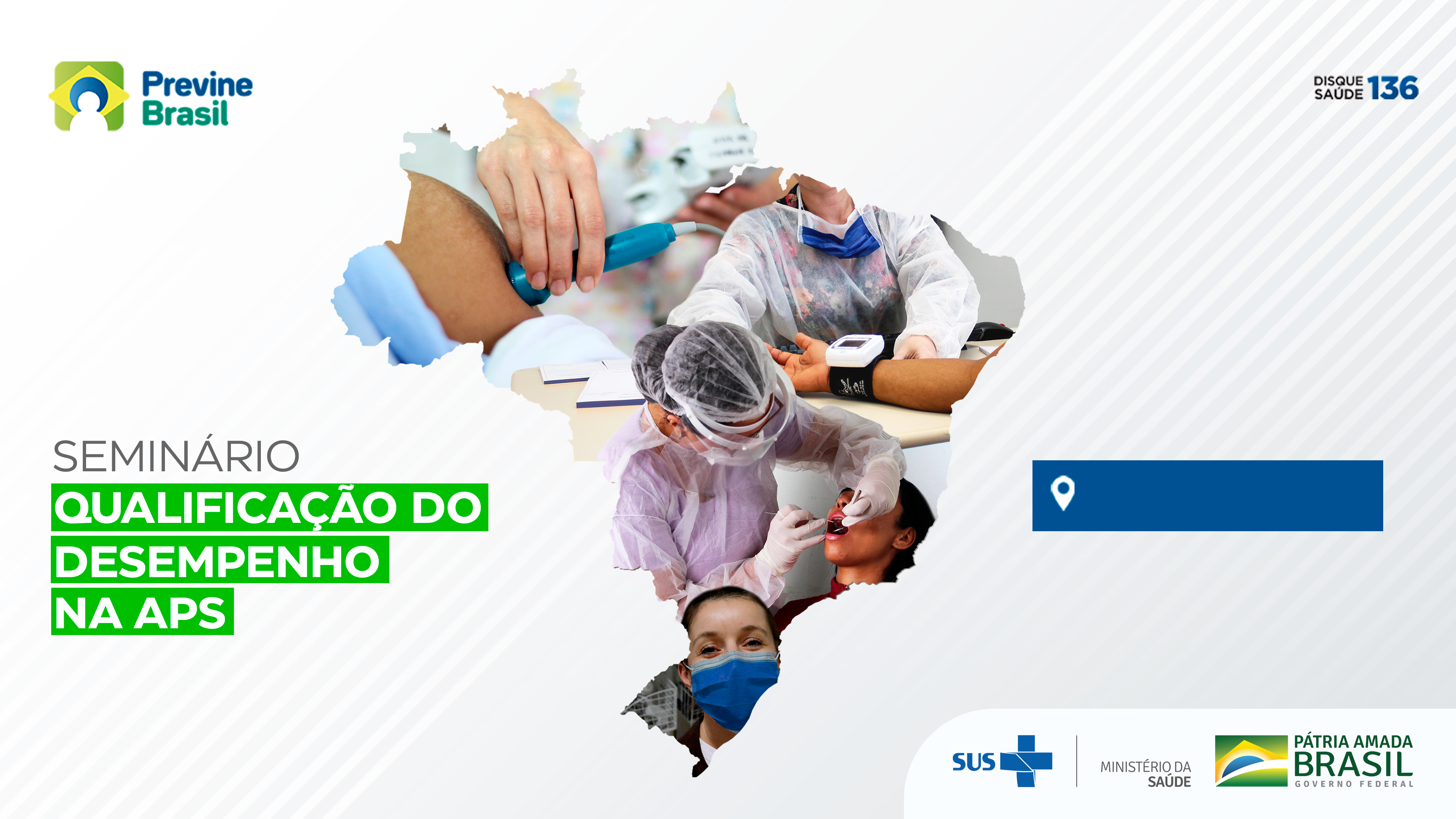 Bonfinópolis - GO
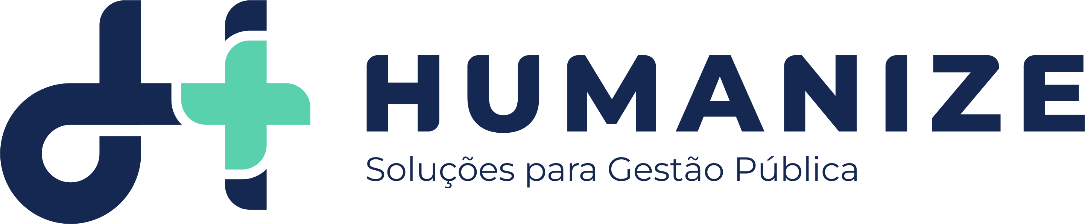 CRONOGRAMA DE AÇÕES
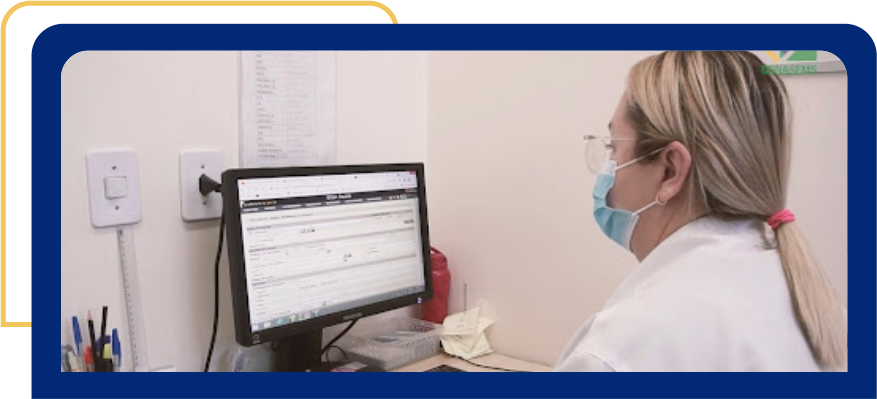 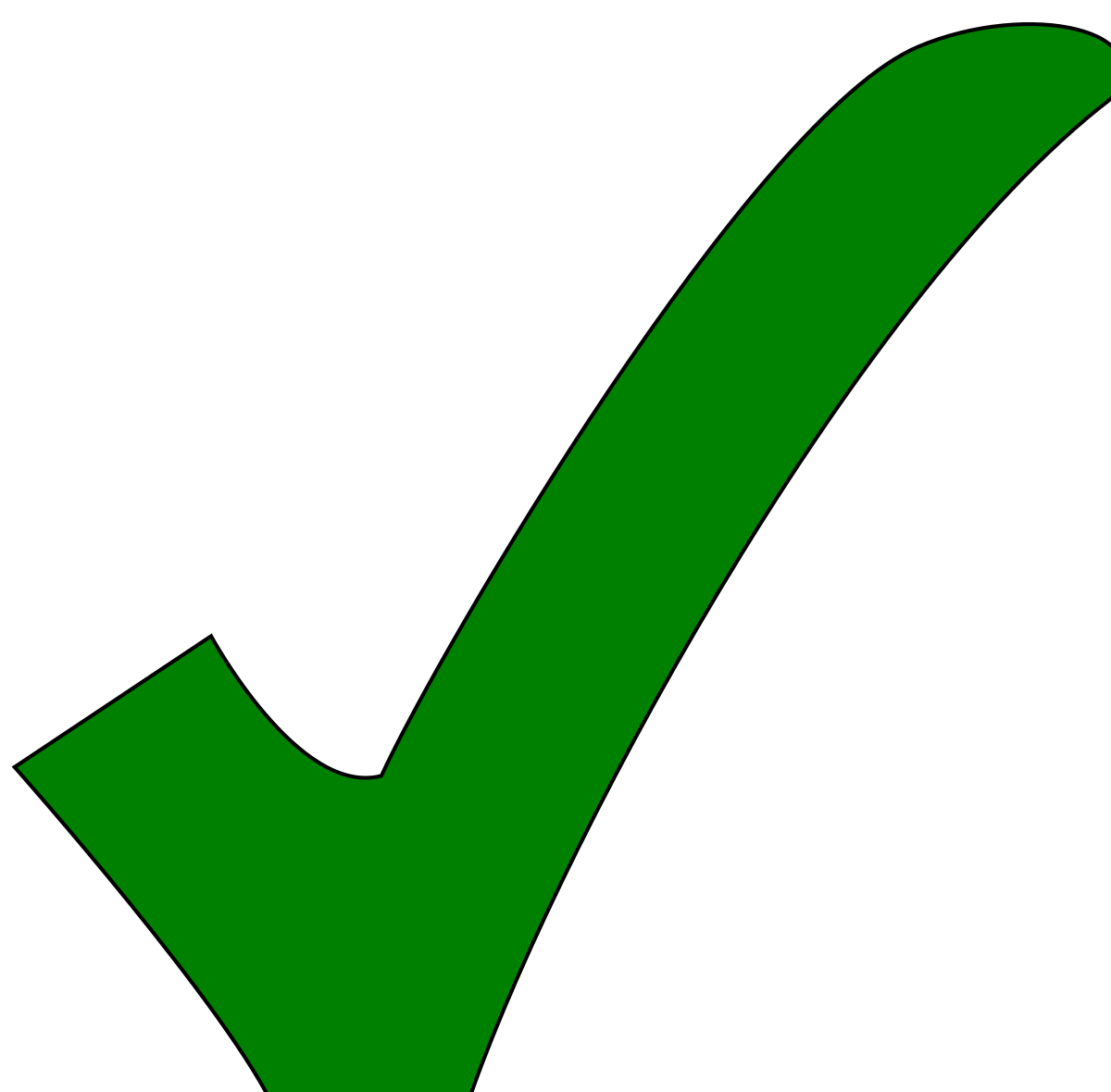 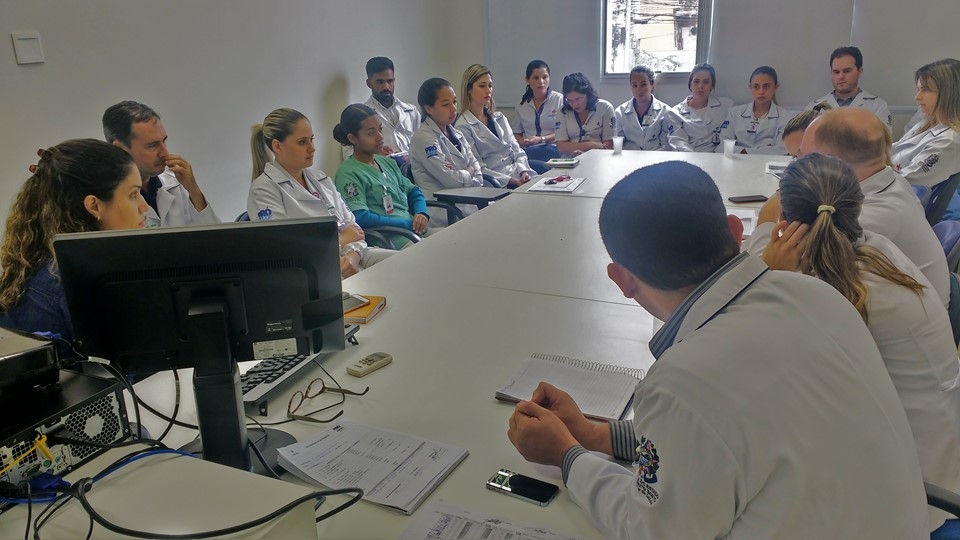 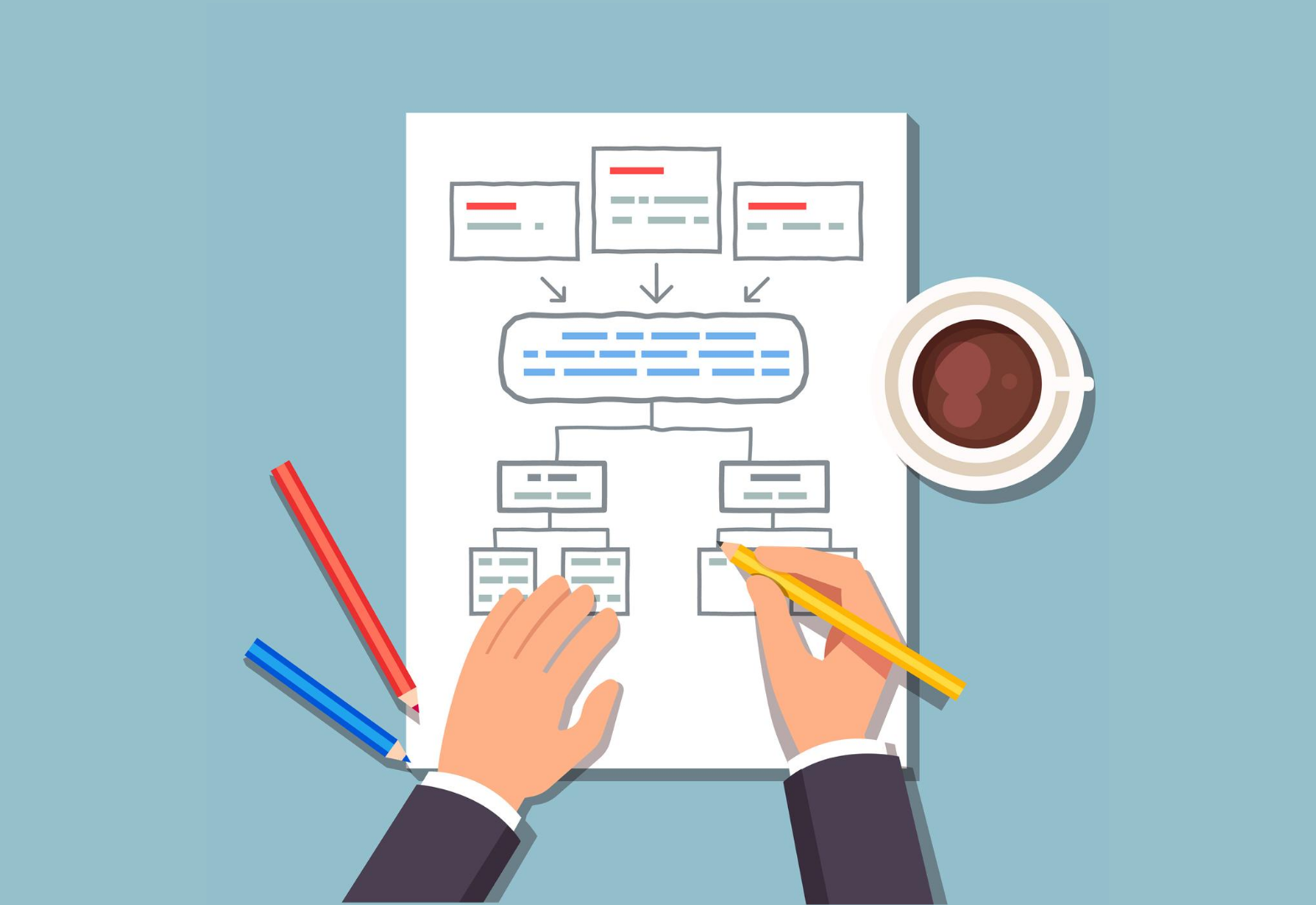 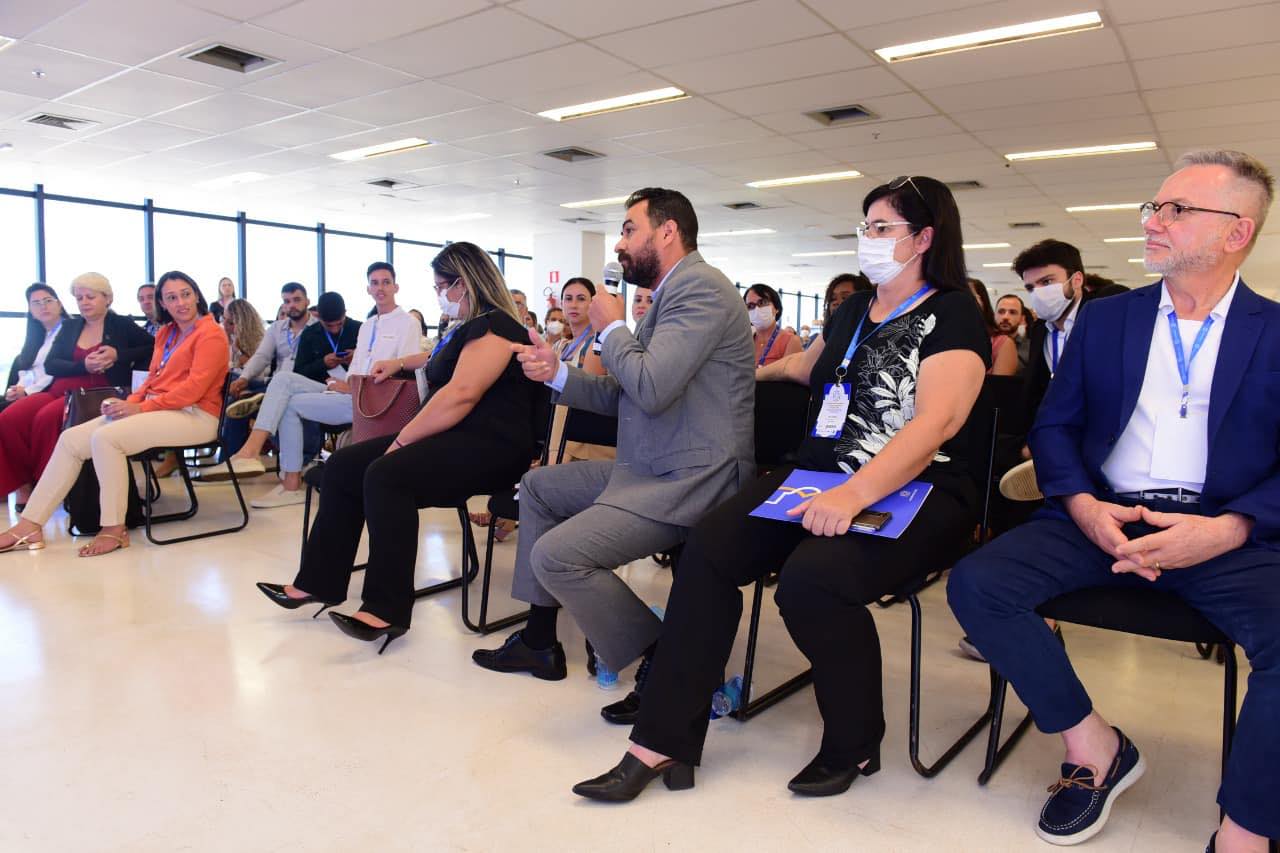 REUNIAO PARA APRESENTAÇAO DO P.A.
Oficinas de Digitação
PALESTRA DE NIVELAMENTO
CONSTRUÇÃO DO PLANO DE AÇÃO
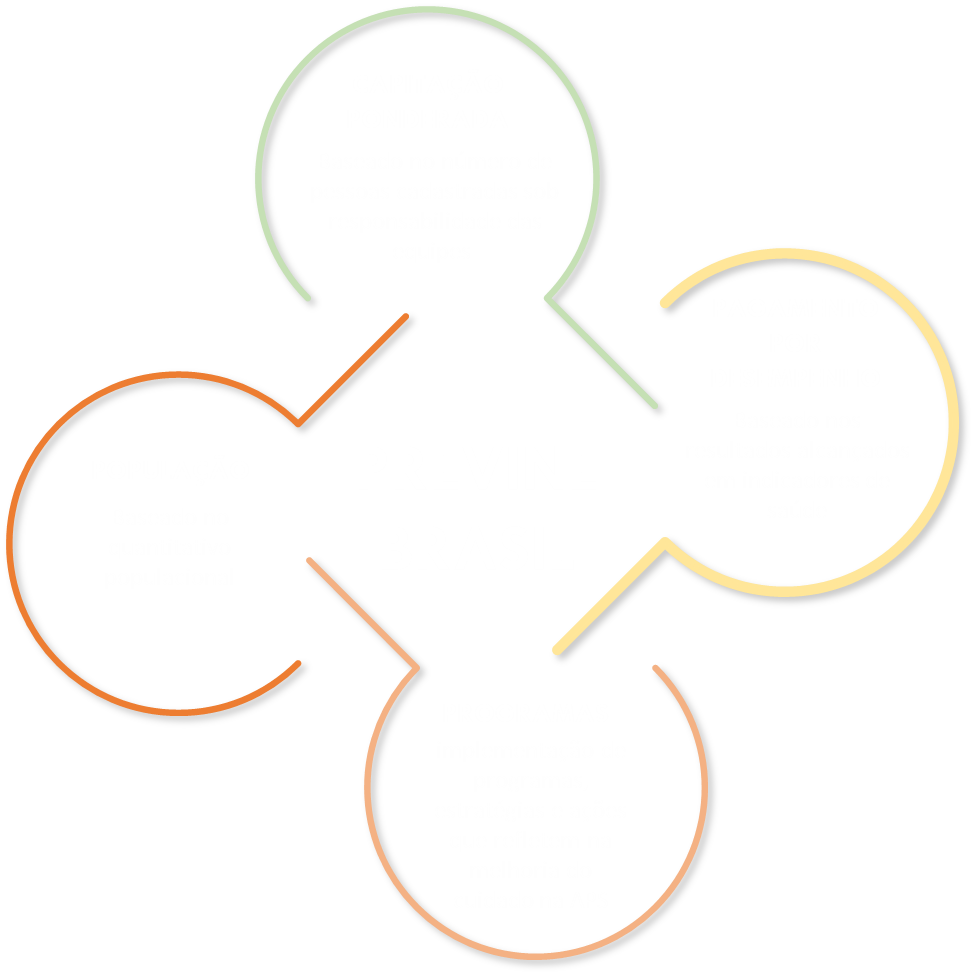 MODELO MISTO DE FINANCIAMENTO PARA A APS
PRT 3222/2019 
PRT 2713/2020  
PRT 102/2022
3
COMPONENTE CAPITAÇÃO PONDERADA DO PROGRAMA PREVINE BRASIL
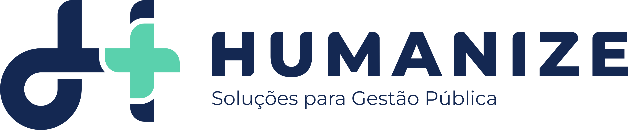 4
CAPITAÇÃO PONDERADA
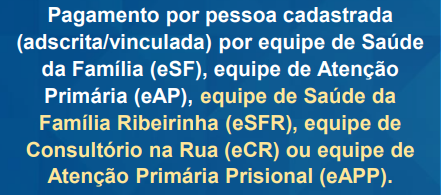 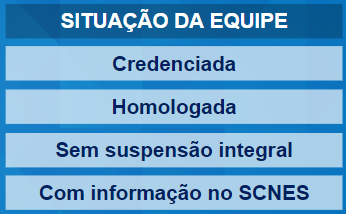 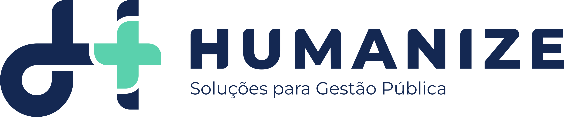 4
Fonte: http://189.28.128.100/dab/docs/portaldab/documentos/esus/nota_tecnica_relatorio_cadastro.pdf
ATENÇÃO
O CPFé a forma preferencial de identificação de pessoas na saúde para fins de registro de informações em saúde.
(Portaria nº 2.236/GM/MS/2021)
É necessário vincular a pessoa à equipe (informar o INE no cadastro ou atendimento) para que o cadastro sejam contabilizado.
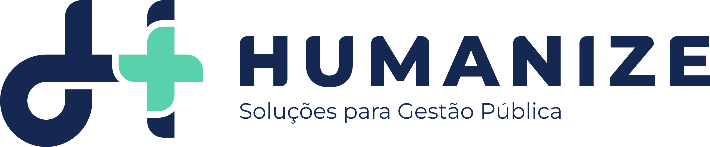 6
Capitação Ponderada – Situação Atual
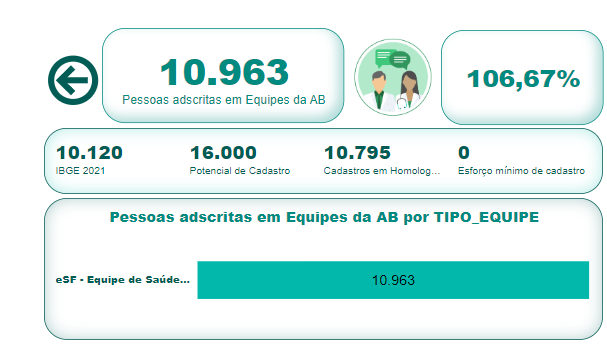 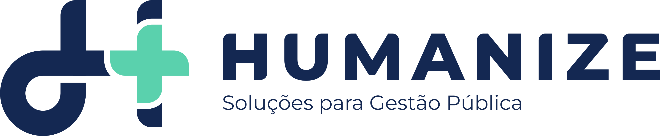 Evolução dos Cadastros
Evolução município ate Q3 2021
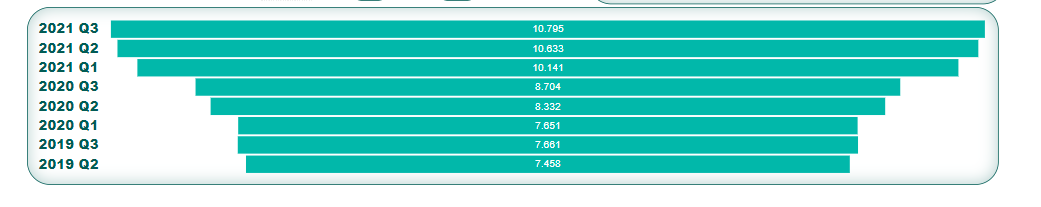 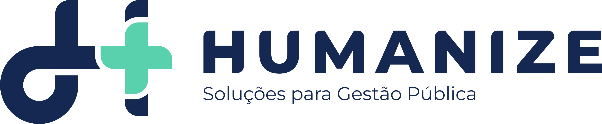 Fonte: e-GesrAB/Painéis de Indicadores da APS. https://sisaps.saude.gov.br/painelsaps/cadastropop_pub
8
Capitação Ponderada – Por Equipe
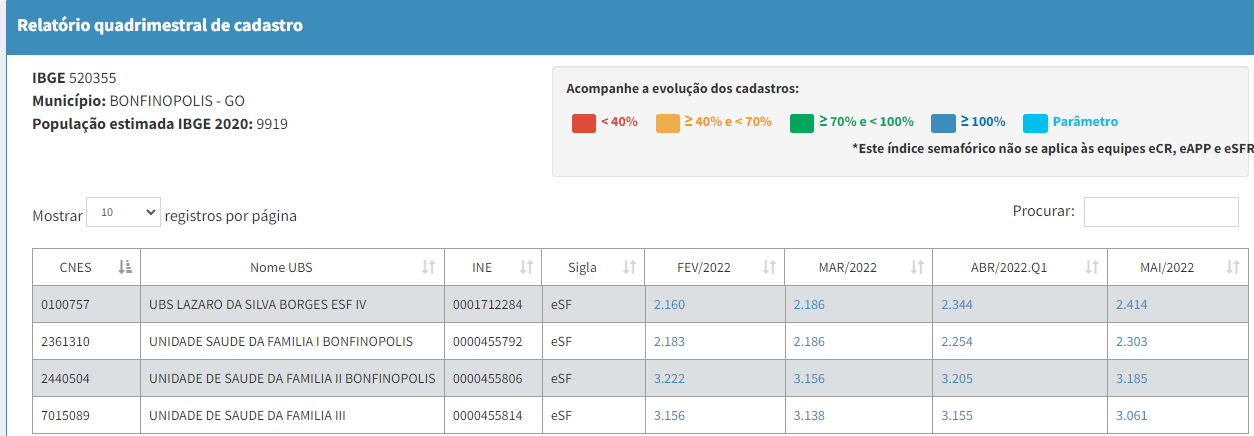 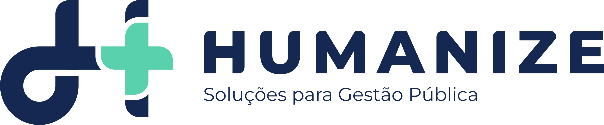 Capitação Ponderada – Pessoas com critério
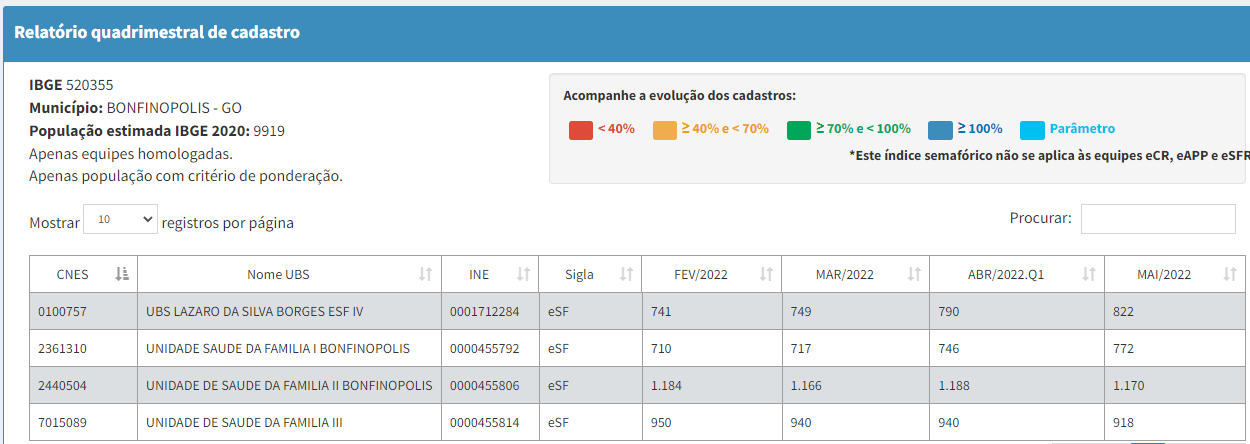 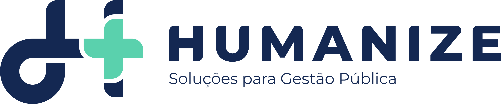 Capitação Ponderada – DIFERENÇA
Capitação Ponderada
Na Capitação Ponderada, o Pagamento por Pessoa cadastrada varia de R$ 50,50 a R$ 131,30
Bolsa Família 
Benefício de Prestação Continuada;
Benefício previdenciário no valor máximo de dois salários-mínimos;
Valor: População cadastrada SEM critério socioeconômico e demográfico
Valor: População cadastrada COM critério socioeconômico e demográfico
Tipologia IBGE do município
1. Urbano
1 x 1,3 = 1,3
R$ 65,65
1
R$ 50,50
1,45455 x 1,3 = 1,890915
R$ 95,49
1,45455
R$ 73,45
2. Intermediário adjacente
População com até 5 anos;
População partir de 65 anos de idade
3. Rural adjacente
2 x 1,3 = 2,6
R$ 131,30
4. Intermediário remoto
2
R$ 101,00
5. Rural remoto
ATENÇÃO:
Todos os cadastros das equipes de Consultório na Rua (eCR) e equipes de Atenção Primária Prisional (eAPP) recebem automaticamente mesmo peso da população COM critério socioeconômico
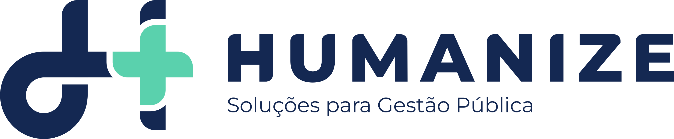 5
Fonte: Portaria GM/MS nº 169, de 31 de janeiro de 2020 e Fonte: Portaria nº 2.979/2019 (atualizada pela Portaria nº 2.254/2021) – versão consolidada (PRC 6/2017, título II, Do Custeio da Atenção Primária à Saúde)
EXEMPLO
EXEMPLO
Exemplo: Município Rural Adjacente
Com 10.000 habitantes (IBGE) 
Com 5.005 pessoas cadastradas sem critério socioeconômico e demográfico;  
e 6.389 pessoas com critério socioeconômico e demográfico.
VALOR DE PAGAMENTO DA CAPITAÇÃO: 
(5.005 x R$ 73,454775) + (6.389 x 95,4912075) = 
R$ 367.641,15 + 610.093,32 = 
R$ 977.734,47 (anual) = 81.477,87 (mensal)
Exemplo: Município Rural Adjacente
Com 10.000 habitantes (IBGE) 
Com 4.000 pessoas cadastradas  COM critério socioeconômico e demográfico;  e 7.394 pessoas SEM critério socioeconômico e demográfico.
VALOR DE PAGAMENTO DA CAPITAÇÃO: 
(4.000 x R$ 95,4912075 ) + (7.394 x 73,454775) = 
R$ 381.964,4 + R$ 543.124,05 = 
R$ 925.088,45 (anual) = 77.090,70 (mensal)
7
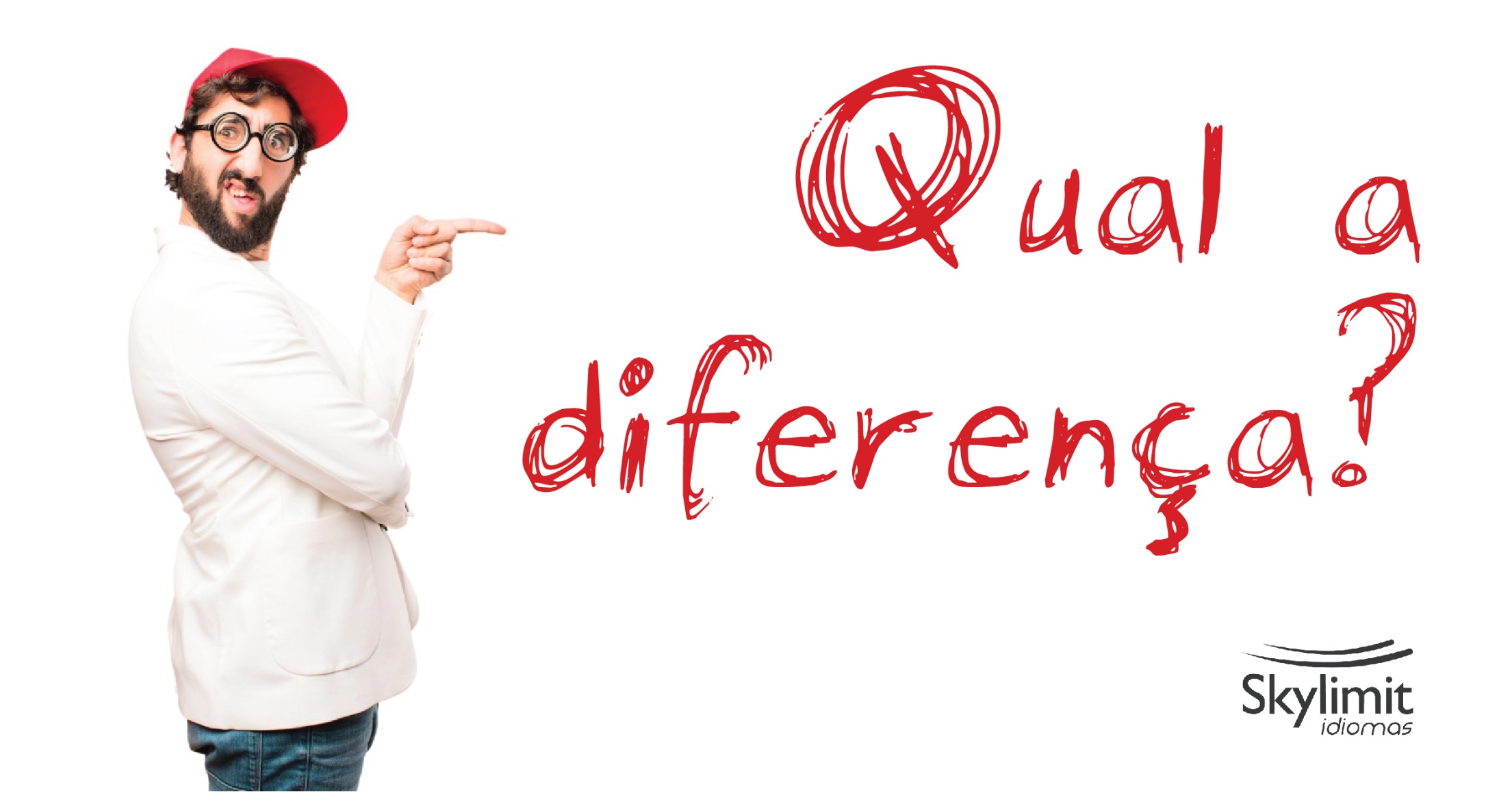 R$ 52.646,02
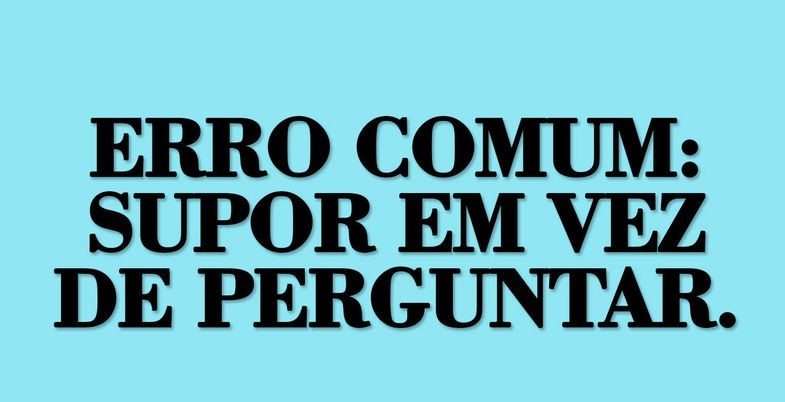 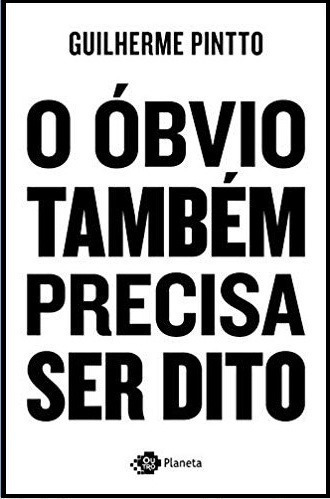 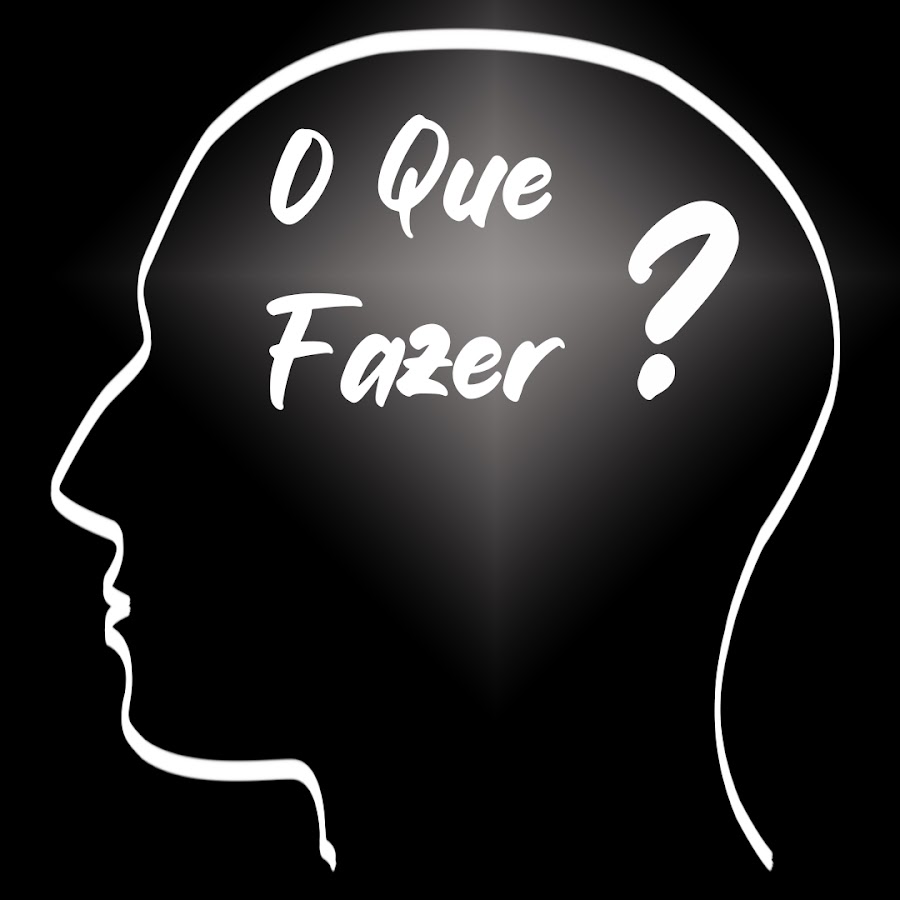 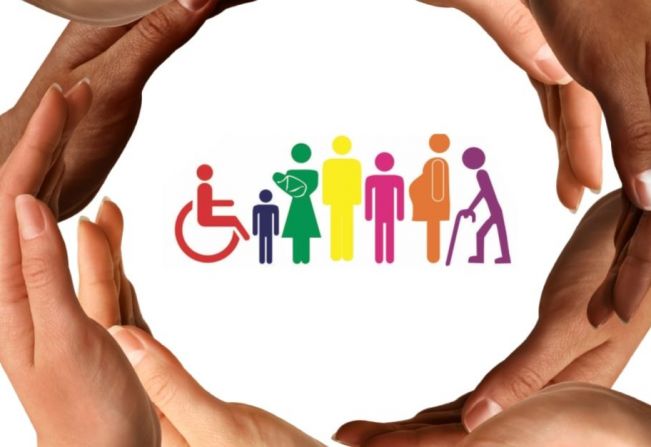 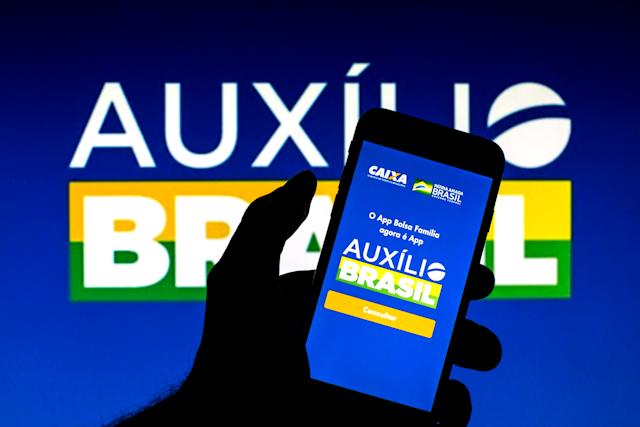 INSENTIVO AS AÇÕES ESTRATEGICAS
Faze de implantação: 

Programa Saúde na Hora;
Laboratório Regional de Prótese Dentária (LRPD);
Incentivo Para Inserção de Praticas de Atividade Física na APS;
 Projeto Saúde e com Agente;
JÁ POSSUI: 

Equipe de Saúde Bucal (eSB);
Programa Saúde na Escola (PSE);
Programa Academia da Saúde;
Programas de apoio à informatização da APS;



PROVIMENTO DIRETO:programa de ACS:programa Mais médicos para o Brasil;
Programa Medicos Pelo Brasil.
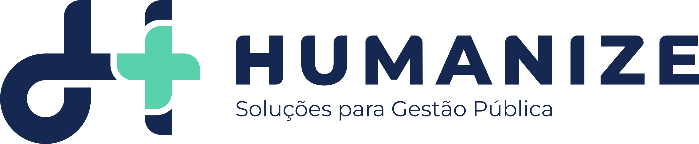 16
Pagamento por desempenho
Indicadores para 2022
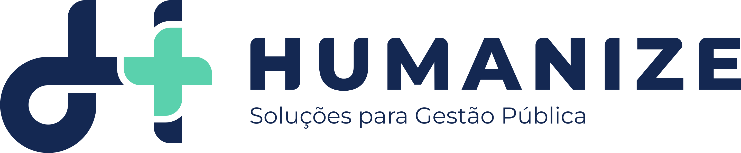 Pré-natal
Saúde da Mulher
Proporção de gestantes com pelo menos 6 (seis) consultas pré-natal realizadas, sendo a 1ª até a 12ª semana de gestação¹
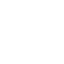 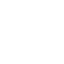 Proporção de mulheres com coleta de citopatológico na APS¹
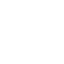 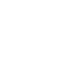 Proporção de gestantes com realização de exames para sífilis e HIV ²
Proporção de gestantes com atendimento odontológico realizado²
Doenças crônicas
Saúde da Criança
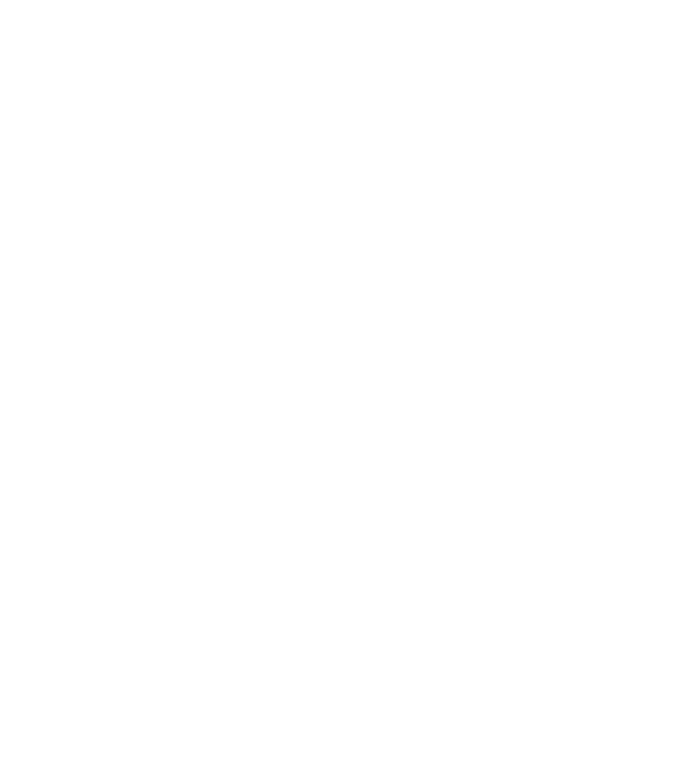 Proporção de pessoas com hipertensão, com consulta e pressão arterial aferida no semestre¹
Proporção de crianças de 1 (um) ano de idade vacinadas na APS contra Difteria, Tétano, Coqueluche, Hepatite B, infecções causadas por Haemophilus Influenzae tipo b e Poliomielite Inativada¹
Proporção de pessoas com diabetes, com consulta e hemoglobina glicada solicitada no semestre¹
17
¹ Nova redação a partir da Portaria GM/MS nº 102, de 20 de janeiro de 2022 |  ² Manutenção da nomenclatura
Aplicação financeira dos indicadores em 2022
Com a publicação da  Portaria GM/MS n° 102, de 20 de janeiro de 2022, que alterou a Portaria GM/MS nº 3.222, de 10 de dezembro de 2019, que dispõe sobre os indicadores do pagamento por desempenho, no âmbito do Programa Previne Brasil, o financiamento do pagamento dos indicadores de desempenho considerará as seguintes regras de aplicação:
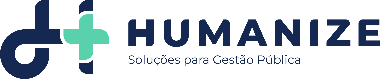 18
ATENÇÃO À SAÚDE DA CRIANÇA
INDICADOR 5:
Proporção de crianças de 1 (um) ano de idade vacinadas na APS contra Difteria, Tétano, Coqueluche, Hepatite B, infecções causadas por Haemophilus Influenzae tipo b e Poliomielite Inativada
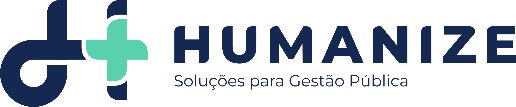 19
Imunização e Processo de Trabalho na APS
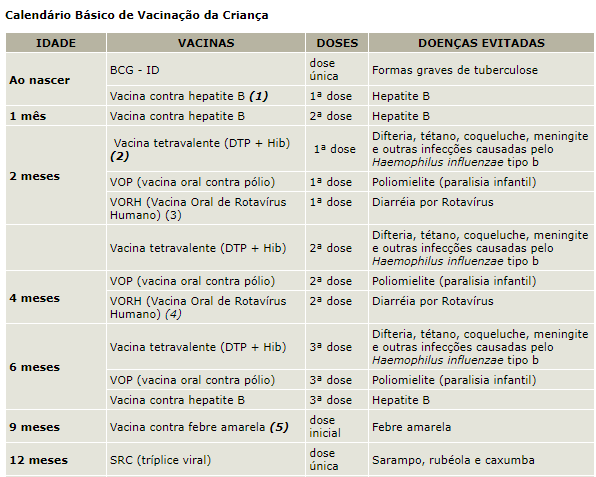 Atenção!! 


Busca Ativa

Organização da agenda

Educação em saúde

Matriciamento

Articulação Intersetorial

Atenção as doses aplicadas


Caderneta da Criança
20
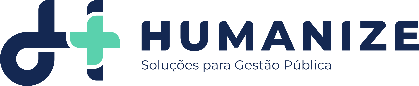 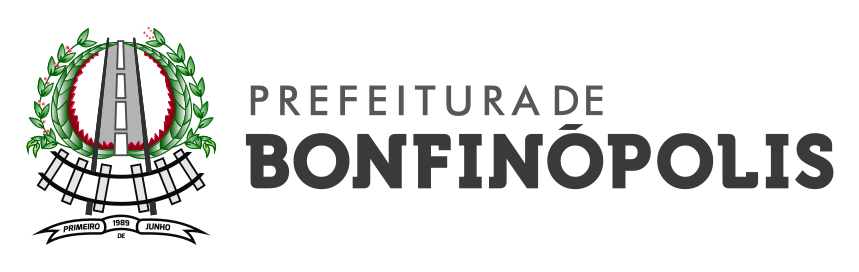 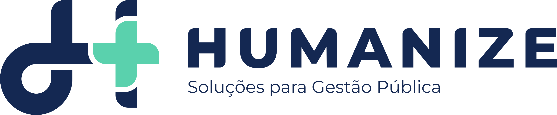 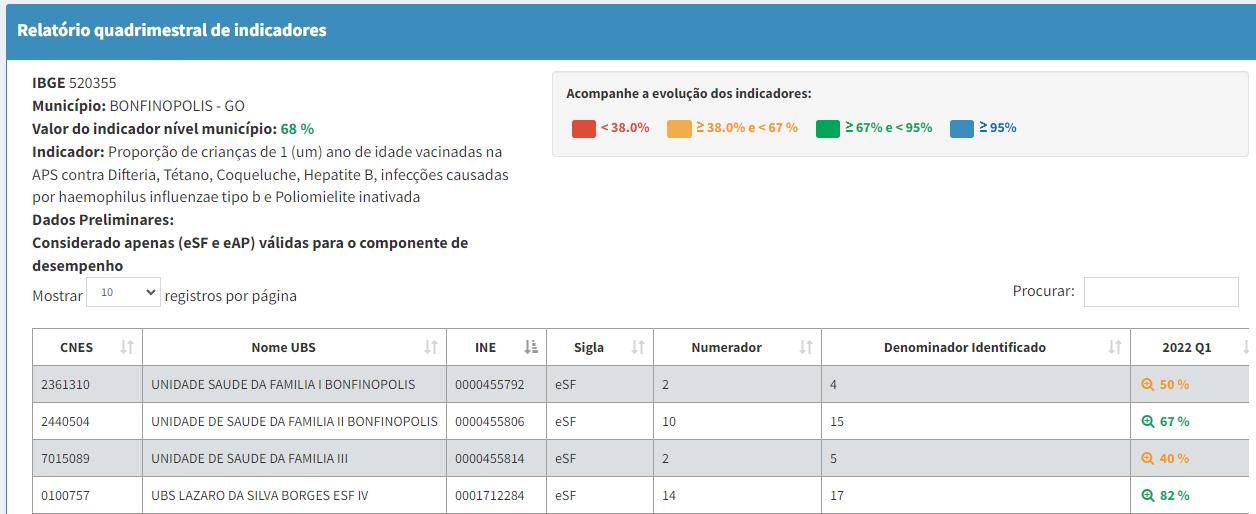 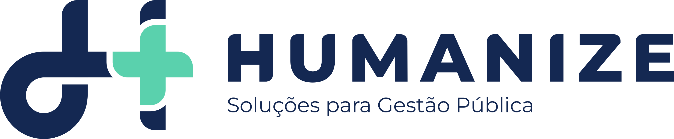 Dúvidas frequentes
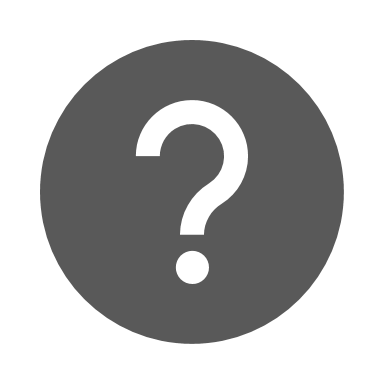 Qual a faixa etária das crianças que serão contabilizadas?
Sempre que a criança estiver na US para as consultas de rotina
(puericultura) ou outro procedimento, peça para a equipe verificar se as
vacinas estão em dia. Caso não estejam, já faça a aplicação na hora.
FACILITE ACESSO E HORARIO , SAI DOS MUROS, BUSQUE APOIO NA ESCOLA,
Doses aplicadas em outros serviços da rede serão contabilizadas?
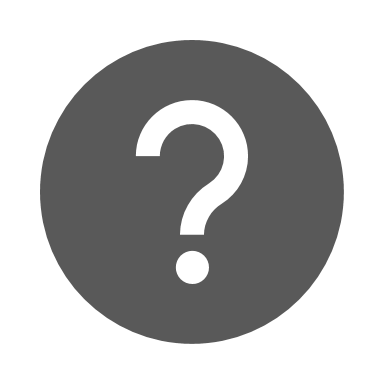 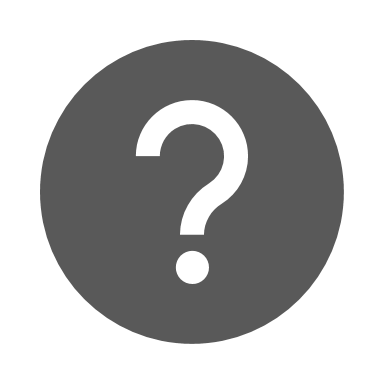 Registros anteriores serão contabilizados? REGISTRO TARDIOS X ANTERIOR ?
Busque através de relatórios das equipes todas as crianças menores
de 1 ano, divida entre suas equipes e faça busca ativa com os ACS!
* O registro de dados de aplicação de vacinas e outros imunobiológicos na APS é exclusivo pelo eSUS AB: a partir de agosto de 2020 (Portaria 1.645 de junho/20).
22
ATENÇÃO ÀS CONDIÇÕES CRÔNICAS
(PESSOAS COM HIPERTENSÃO E/OU DIABETES)
INDICADORES 6 E 7
Proporção de pessoas com hipertensão, com consulta e pressão arterial aferida no semestre
Proporção de pessoas com diabetes, com consulta e hemoglobina glicada solicitada no semestre
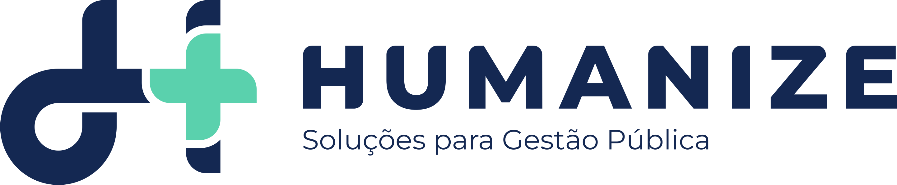 23
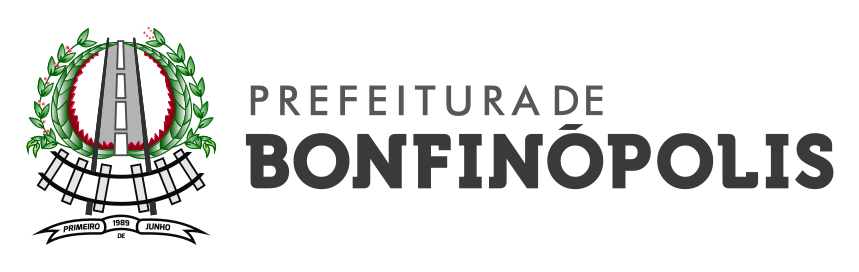 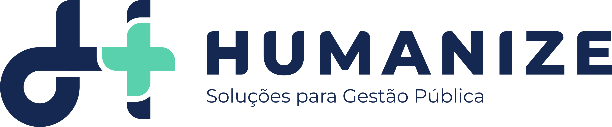 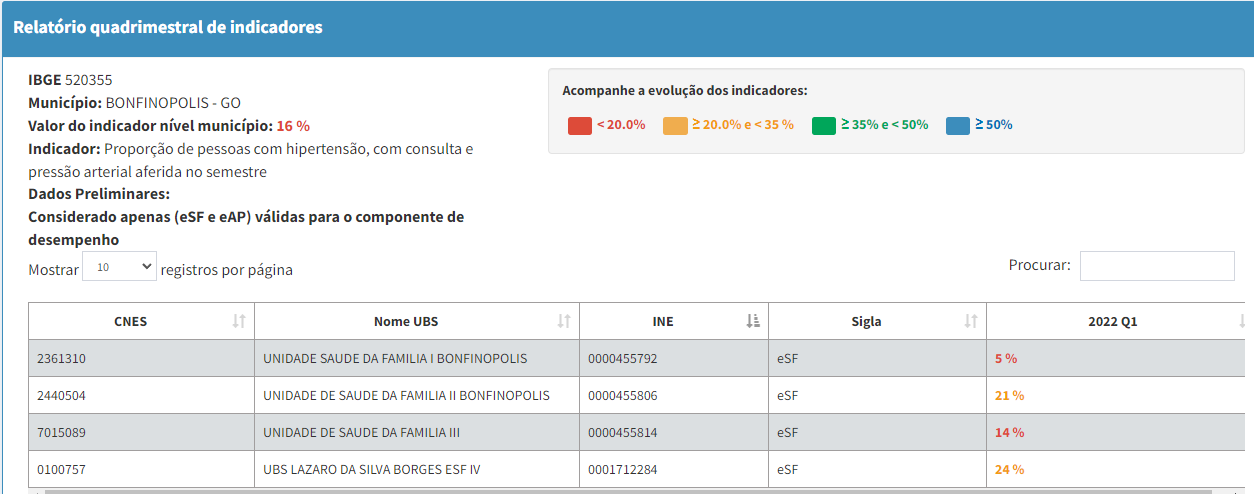 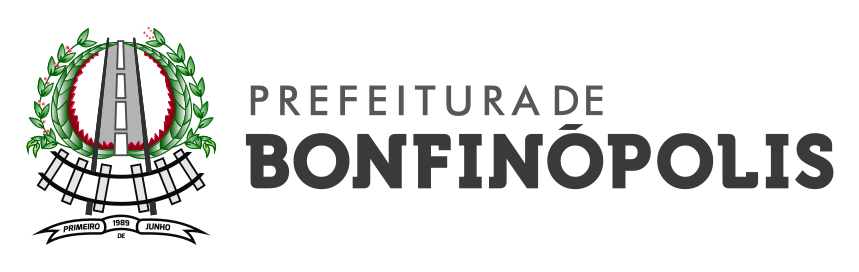 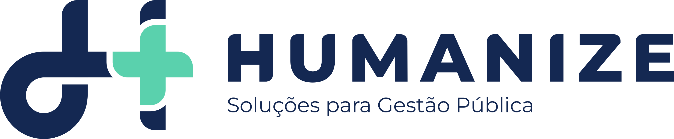 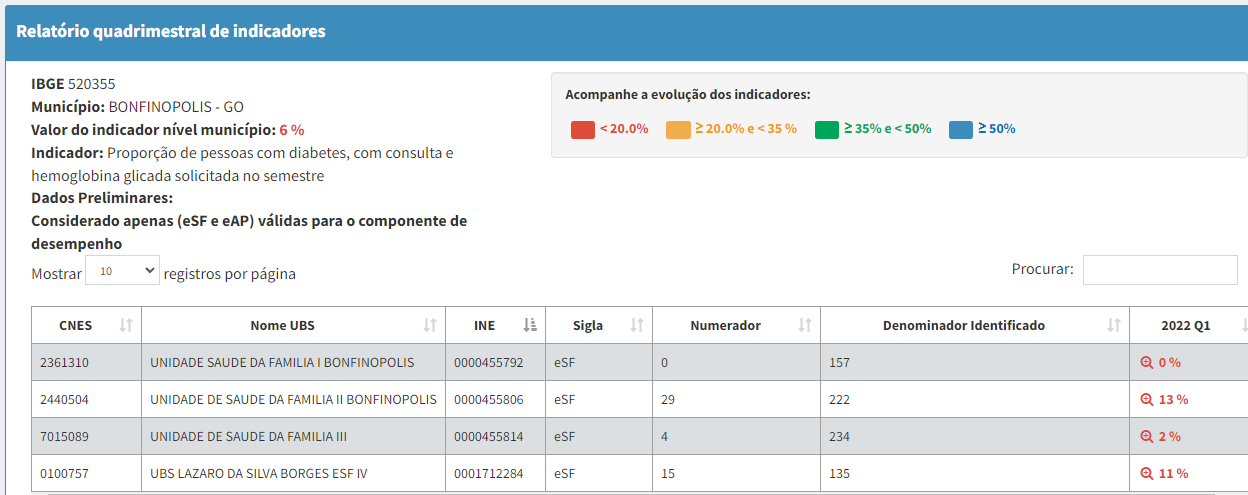 COMO MELHORAR O CUIDADO E RESULTADOS?
Acompanhamento nominal ( Com meta por equipe e profissional
Desengesse a agenda , porem mantenha ações programadas
Não desperdice a presença do paciente na unidade
Educação continuada e incentivo ao registro das informações.
Integre a assistência farmacêutica
Realizar ações extra muro de estratificação de risco cardiovascular
FAÇA VENDA CASADA!!!
Utilize as ações coletivas
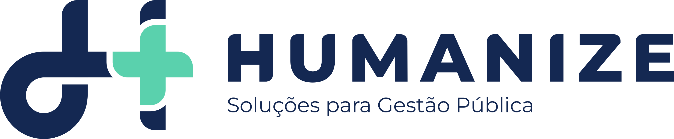 26
ATENÇÃO À SAÚDE DA MULHER (INCLUINDO A GESTANTE)
Indicadores 1, 2, 3 E 4
Proporção de mulheres com coleta de citopatológico na APS
Proporção de gestantes com pelo menos 6 (seis) consultas pré-natal realizadas, sendo a 1ª (primeira) até a 12ª (décima segunda) semana de gestação
Proporção de gestantes com realização de exames para sífilis e HIV
Proporção de gestantes com atendimento odontológico realizado
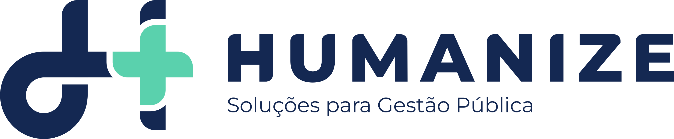 27
ATENÇÃO À SAÚDE DA MULHER 
INDICADOR 4
Proporção de mulheres com coleta de citopatológico na APS
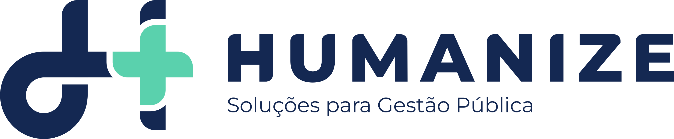 28
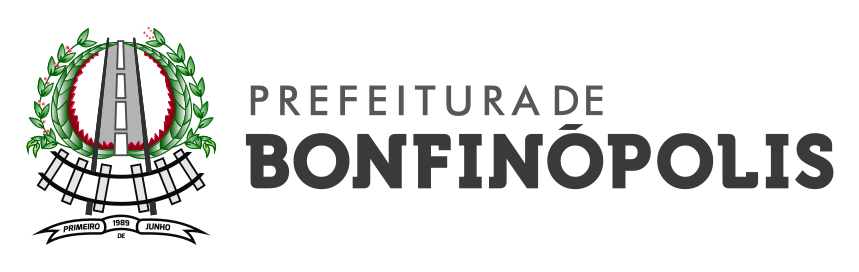 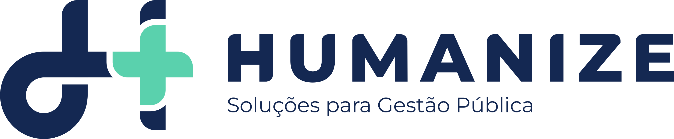 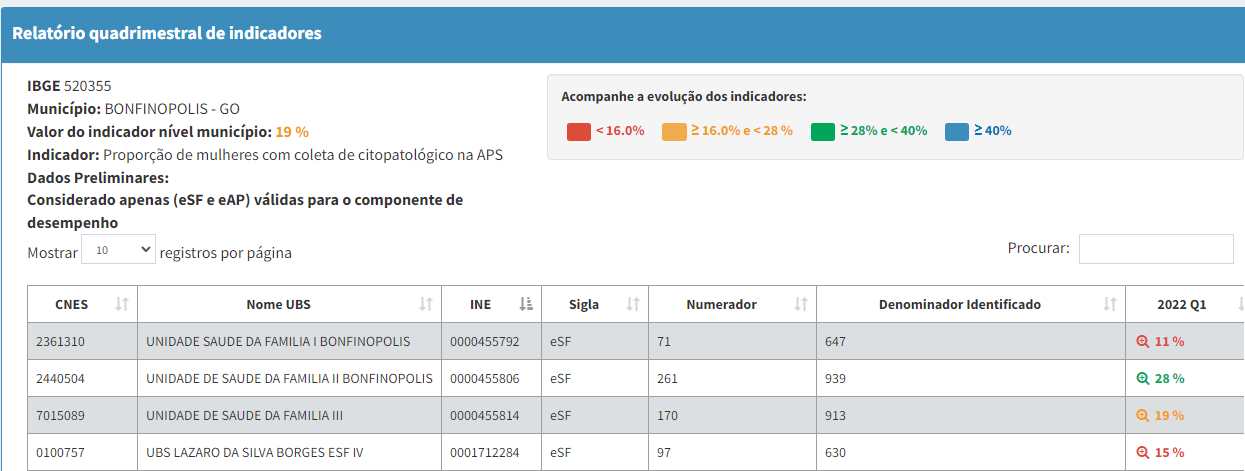 COMO MELHORAR O CUIDADO E RESULTADOS?
Aproveite iniciativas como a do Outubro
Rosa e faça um mutirão de coleta de citopatológico!
Acompanhamento nominal (25 a 64 anos)
Criem vínculos e utilizem de forma benéfica a equipe
Orientar usuária (importância do exame e periodicidade correta)
Utilizem os grupos já existentes : academia da saúde, nasf, etc.
Flexibilização de agenda
(ex: após 18h; aos sábados)
Gestão : buscar alternativas  para demora dos resultados, ofertar material necessário ao trabalho
Intervenções educativas para o registro correto nos sistemas de informações
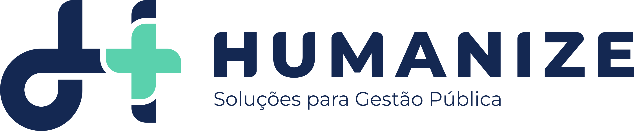 30
DÚVIDAS FREQUENTES
Os procedimentos (coleta) feitos em toda APS (do município ou não) são contabilizados ou só se feito na equipe de vinculação/cadastro?
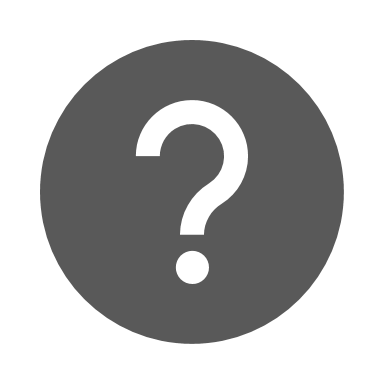 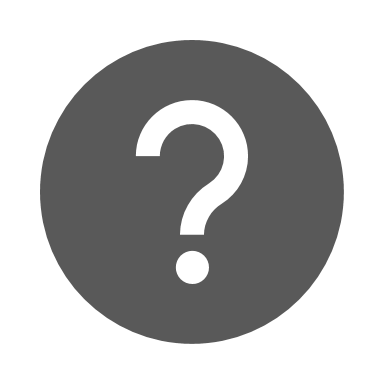 Considera mulheres com os exames avaliados?
Mulheres que realizaram mais de um exame no período (36 meses) contabilizam duas ou mais vezes?
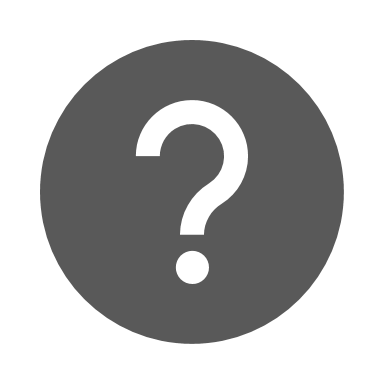 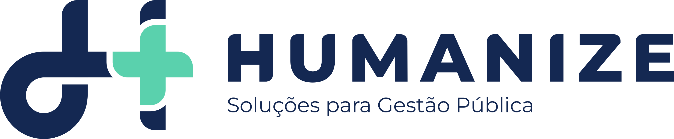 31
ATENÇÃO À SAÚDE DA MULHER 
INDICADOR 1
Proporção de gestantes com pelo menos 6 (seis) consultas pré-natal realizadas, sendo a 1ª (primeira) até a 12ª 
(décima segunda) semana de gestação
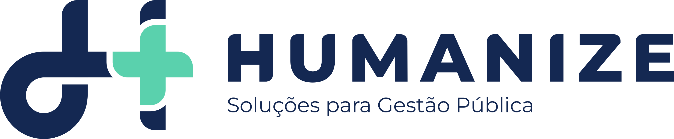 32
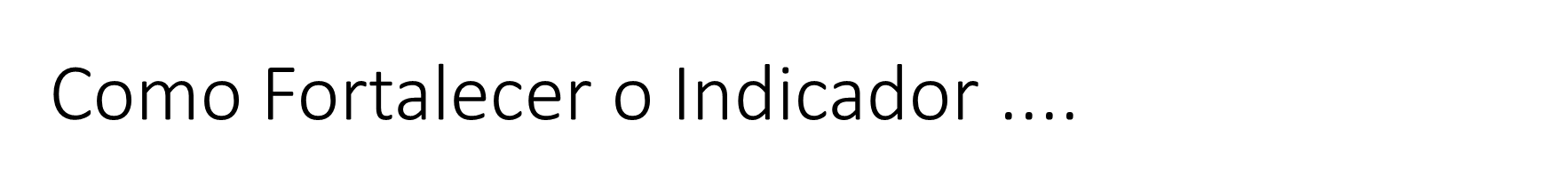 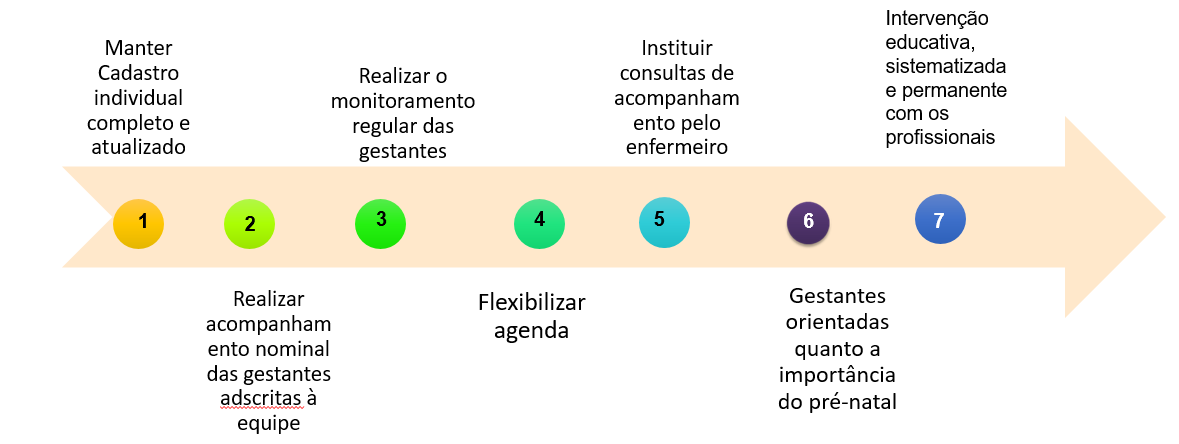 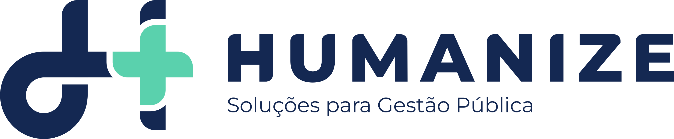 33
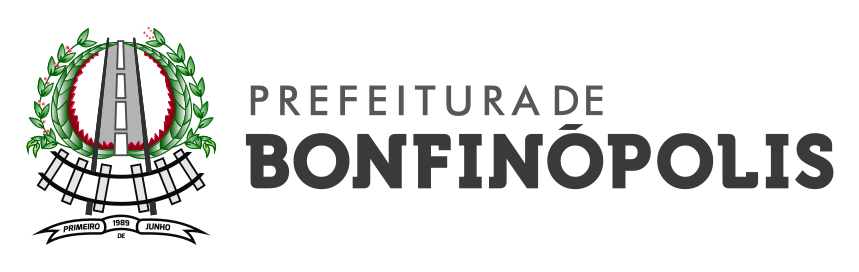 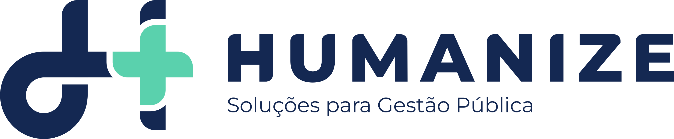 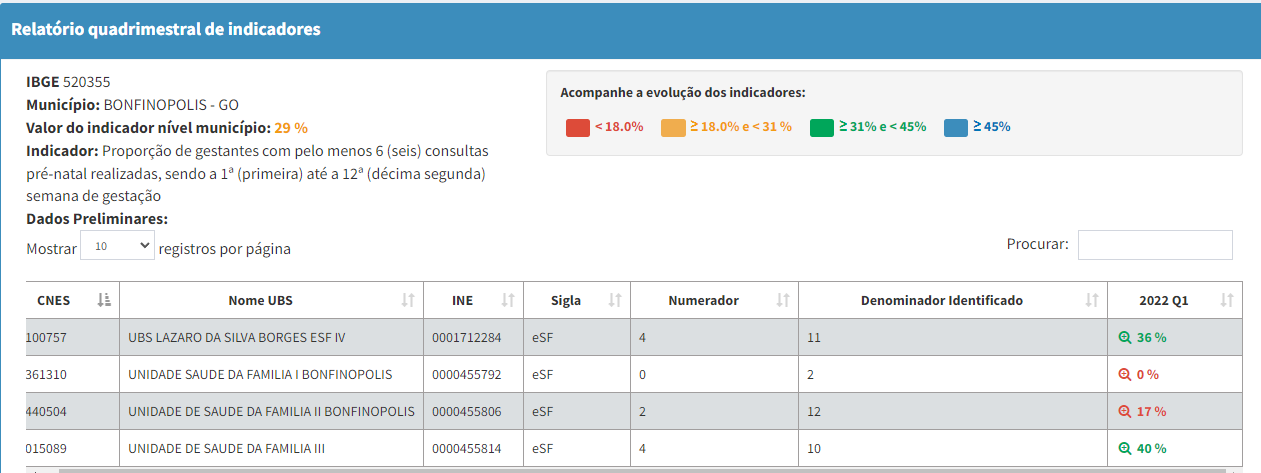 ATENÇÃO À SAÚDE DA MULHER
Proporção de gestantes com realização de exames para Síﬁlis e HIV
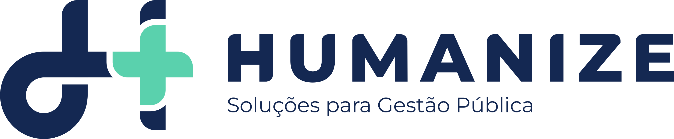 35
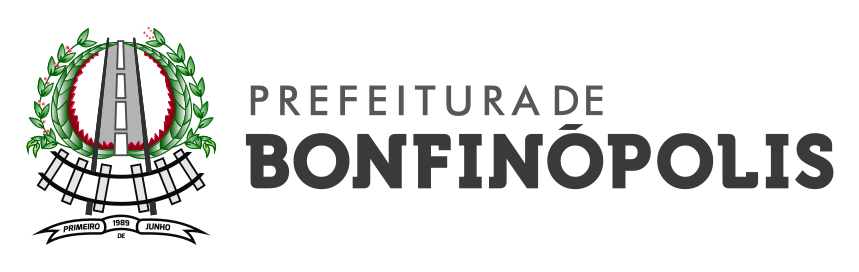 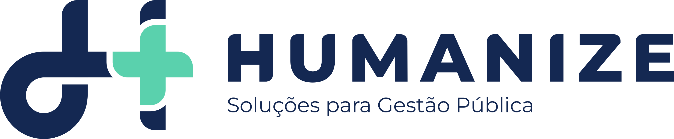 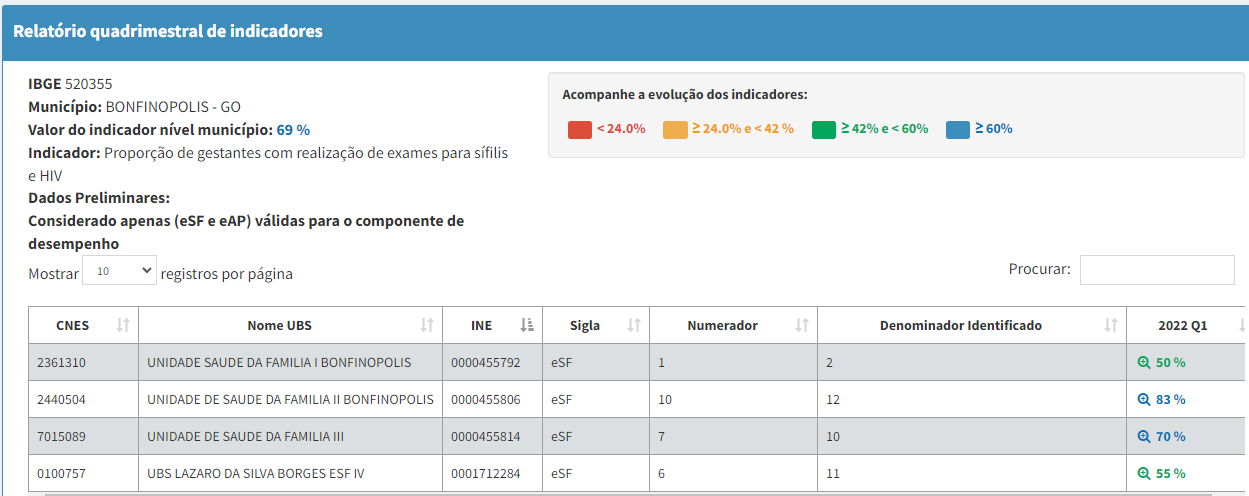 DÚVIDAS FREQUENTES
Para os testes rápidos, os municípios precisarão alimentar os dois sistemas de informação (e-SUS e SIA/SUS)?
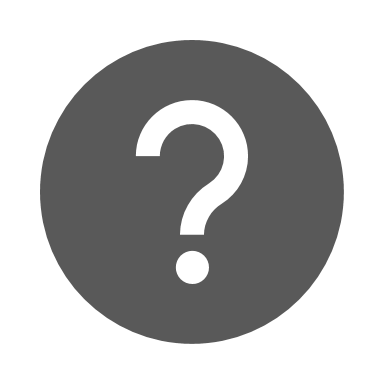 Só será considerado se a gestante realizar Sífilis e HIV? Se realizar apenas um dos exames não será considerado?
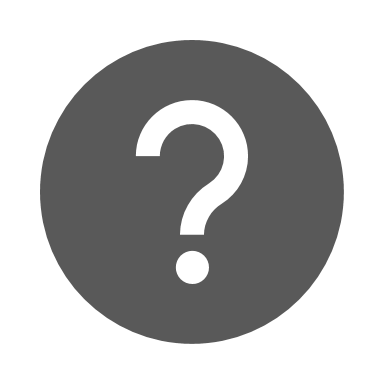 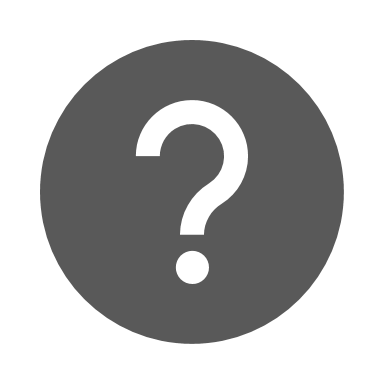 Exames ou testes realizados por gestantes fora da APS podem  ser registrados?
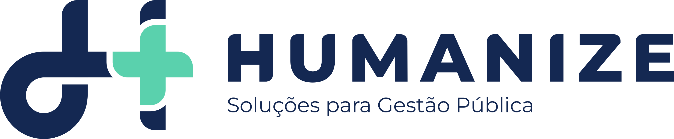 37
37
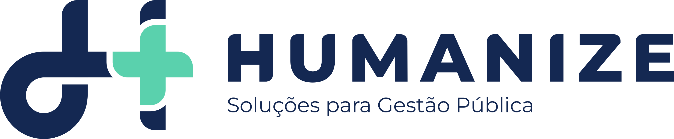 ATENÇÃO À SAÚDE DA MULHER
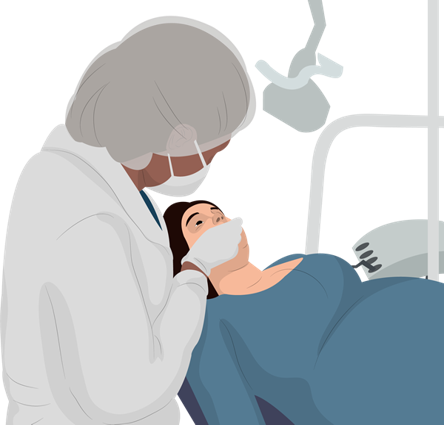 Proporção de gestantes com atendimento odontológico realizado
38
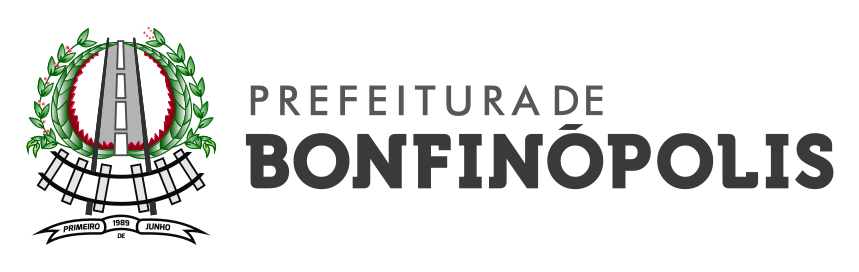 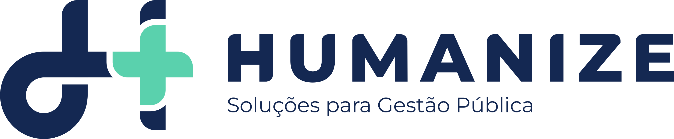 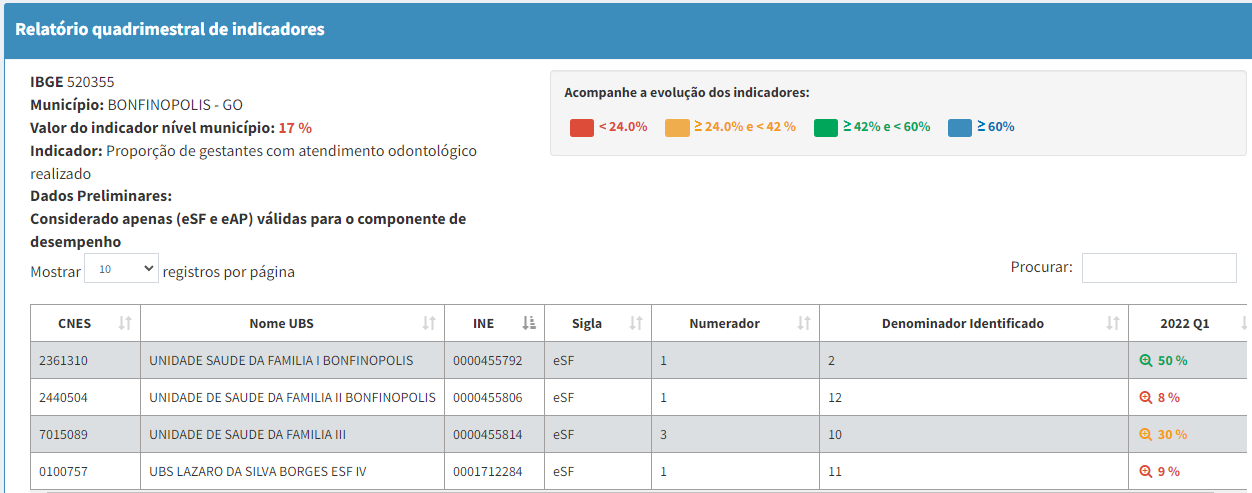 Avaliação de desempenho: Indicador Sintético Final (ISF)
Indicador Sintético Final (ISF): Corresponde ao cálculo do desempenho municipal do conjunto dos sete indicadores de desempenho previstos.
Portaria 2.713 de 6 de outubro de 2020

Estabelece o valor do incentivo financeiro federal de custeio do pagamento por desempenho, no âmbito do Programa Previne Brasil.

Valor por tipo de equipe referente a 100% do Indicador Sintético Final (ISF)

I - R$ 3.225,00  - eSF;
II - R$ 2.418,75 – eAP Modalidade II 30h; e
III - R$ 1.612,50 - eAP Modalidade I 20h.
A consolidação final da avaliação do desempenho que determinará o valor do incentivo financeiro a ser transferido ao município.
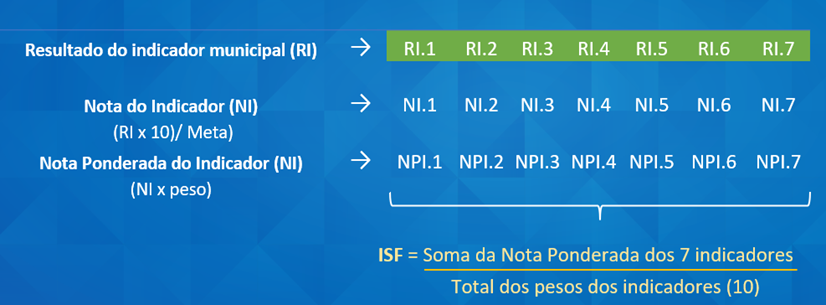 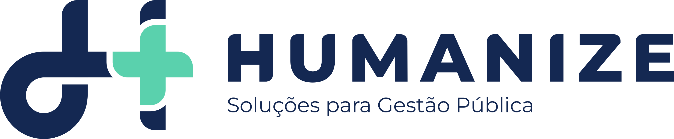 40
Portaria 2.713 de 6 de outubro de 2020; Manual Instrutivo do Financiamento da Atenção Primária à Saúde, 2021; Portaria GM/MS nº 102, de 20 de janeiro de 2022
Exemplo de cálculo do ISF
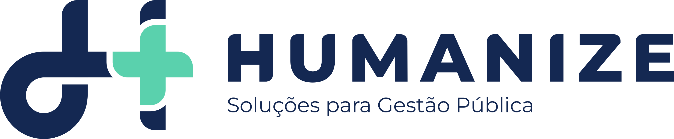 41
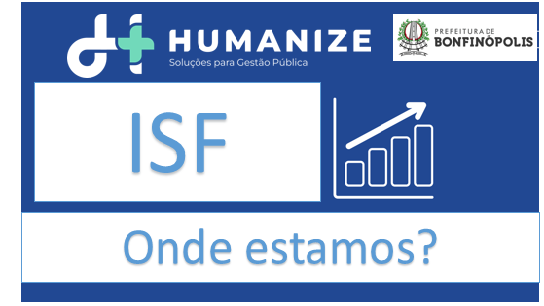 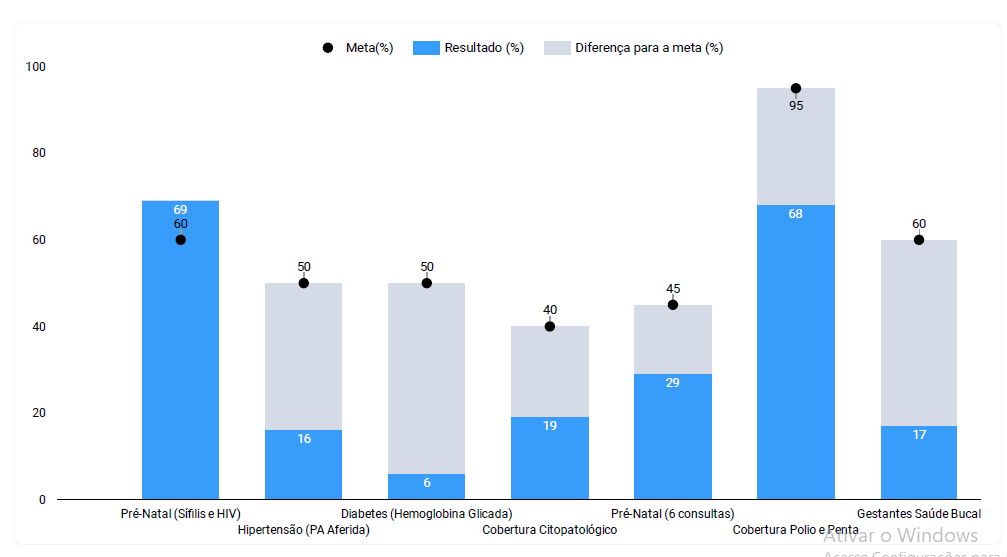 6 CONSULTA DE PRÉ NATAL  SENDO A PRIMEIRA ATÉ A 12° SEMANA29%
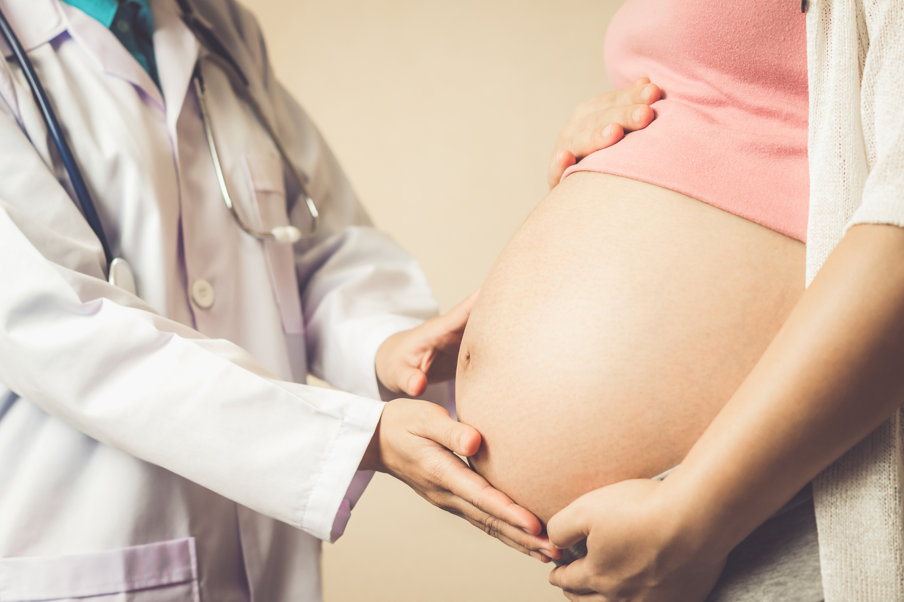 GESTANTES COM EXAME PARA HIV E SÍFILIS AVALIADO69%
GESTANTES COM CONSULTA DE SAÚDE BUCAL17 %
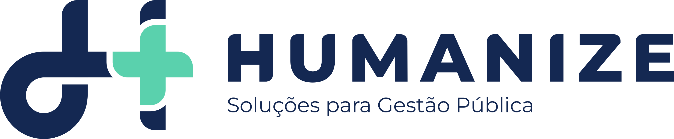 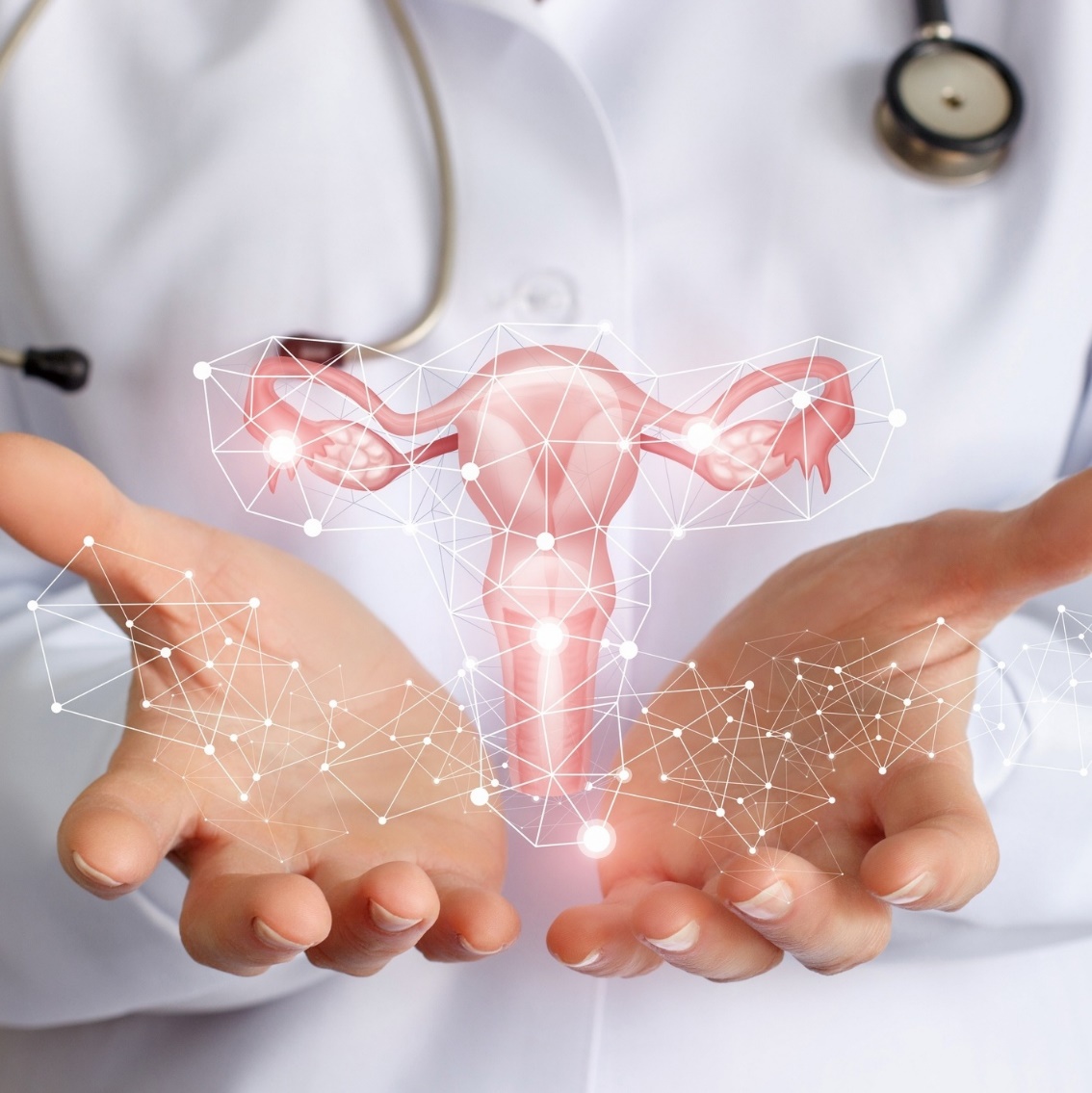 MULHERES DE 25 A 64 ANOS COM COLETA DE CITOPATOLÓGICO 19 %
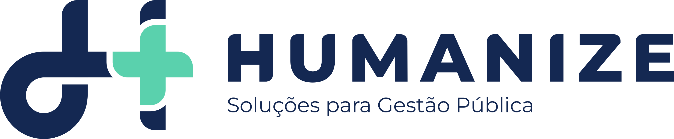 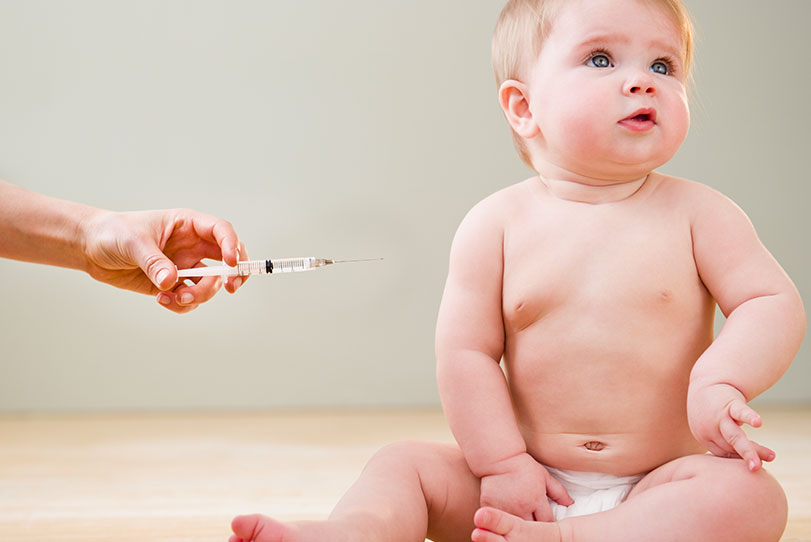 COBERTURA POLIO E PENTA 68 %
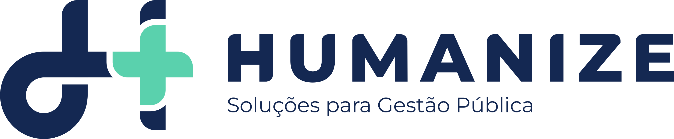 CONSULTA E AFERIÇÃO DE PRESSÃO ARTERIAL NO SEMESTRE   16 %
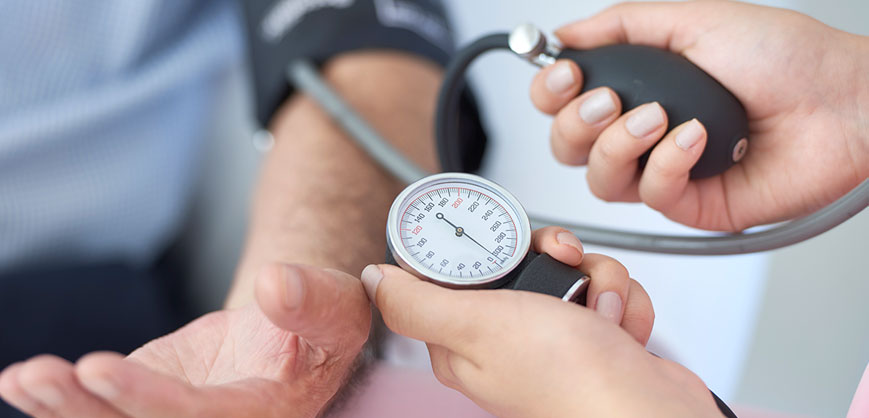 DIABETICOS COM SOLICITAÇÃO DE HEMOGLOBINA GLICADA    6 %
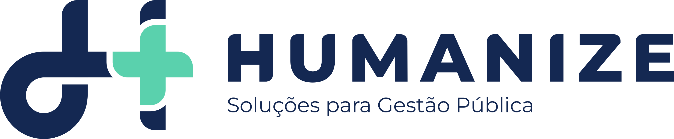 Ranking estado
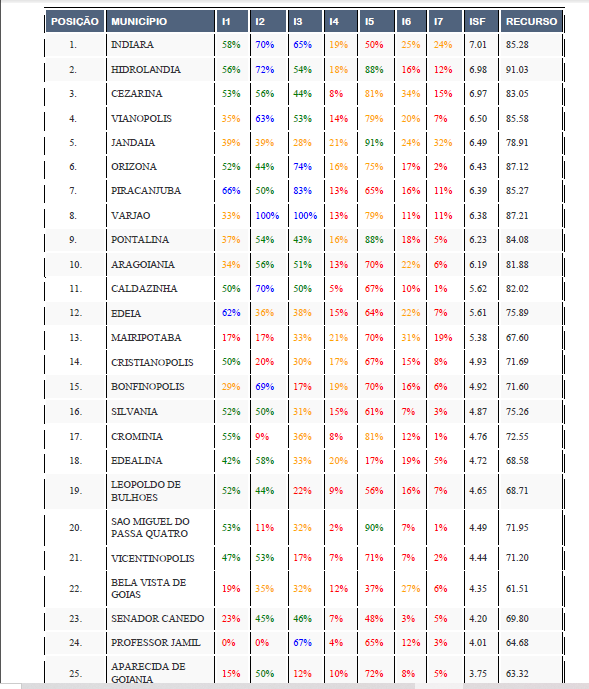 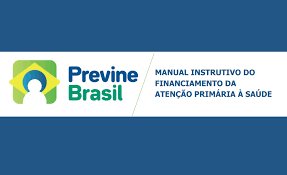 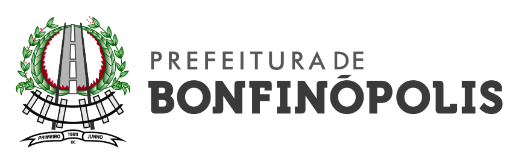 185 ° Posição Estado
15 ° Posição na Região
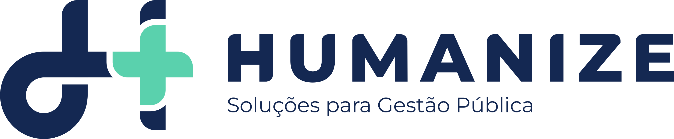 6 CONSULTAS DE PRÉ NATAL  SENDO A PRIMEIRA ATÉ A 12° SEMANA29%
GESTANTES COM EXAME PARA HIV E SIFILIS AVALIADO69%
META ! AMPLIAR EM : 
10 %   PARA NUMEROS EM AZUL 25% PARA RESULTADOS EM VERDE 50 %  PARA RESULTADOS EM AMARELO

100 % PARA RESULTADOS EM VERMELHO
GESTANTES COM CONSULTA DE SAÚDE BUCAL17 %
COBERTURA POLIO E PENTA 68 %
MULHERES DE 25 A 64 ANOS COM COELTA DE CITOPATOLOGICO 19 %
CONSULTA E AFERIÇÃO DE PRESSÃO ARTERIAL NO SEMESTRE   16 %
CONSULTA E AFERIÇÃO DE PRESSÃO ARTERIAL NO SEMESTRE  6 %
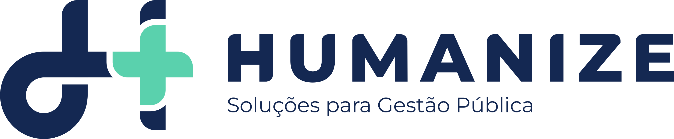 6 CONSULTA DE PRÉ NATAL  SENDO A PRIMEIRA ATE A 12° SEMANA43%
GESTANTES COM EXAME PARA HIV E SIFILIS AVALIADO76%
META ! AMPLIAR EM : 10 %   PARA NUMEROS EM AZUL 25% PARA RESULTADOS EM VERDE 50%  PARA RESULTADOS EM AMARELO

100 % PARA RESULTADOS EM VERMELHO
GESTANTES COM CONSULTA DE SAÚDE BUCAL 34 %
COBERTURA POLIO E PENTA 85 %
MULHERES DE 25 A 64 ANOS COM COELTA DE CITOPATOLOGICO 29 %
CONSULTA E AFERIÇÃO DE PRESSÃO ARTERIAL NO SEMESTRE   32 %
CONSULTA E AFERIÇÃO DE PRESSÃO ARTERIAL NO SEMESTRE  12 %
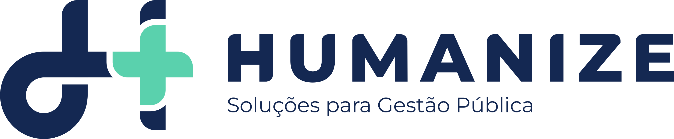 Ranking META!
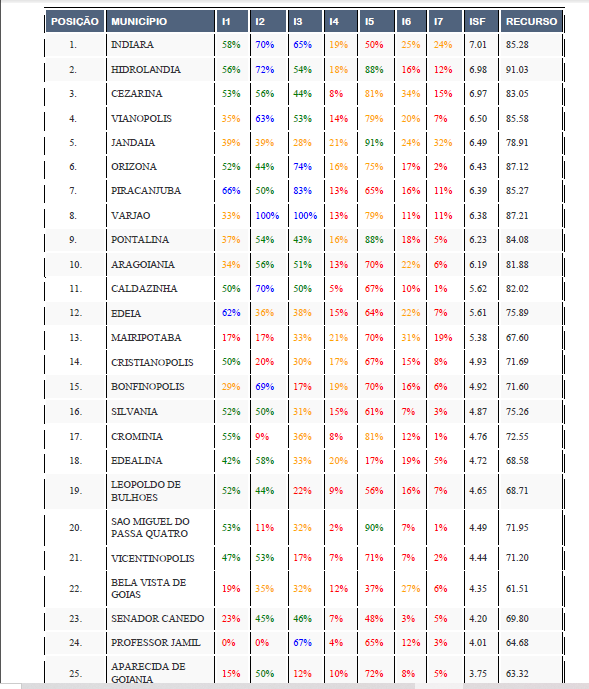 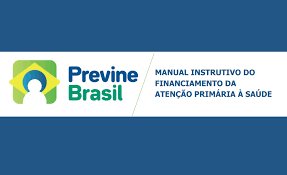 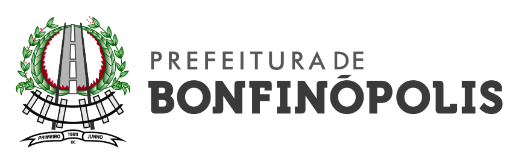 100 ° Posição Estado
10 ° Posição na Região
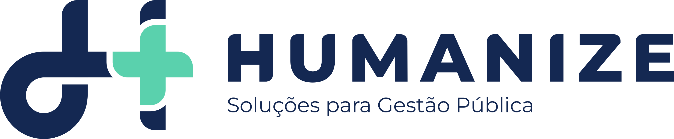 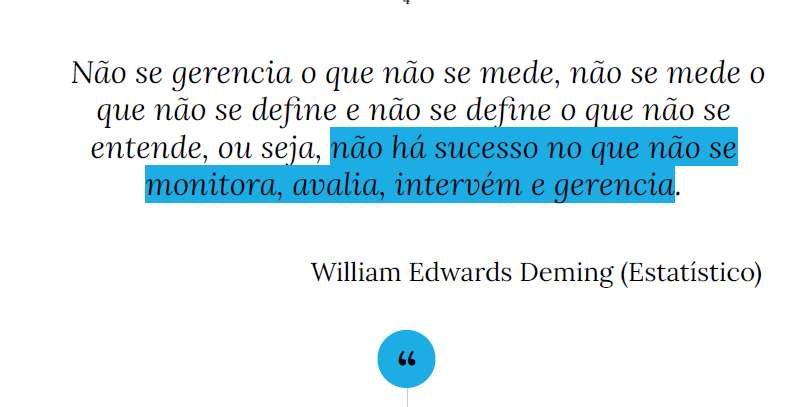 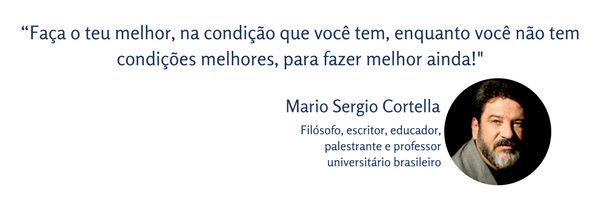 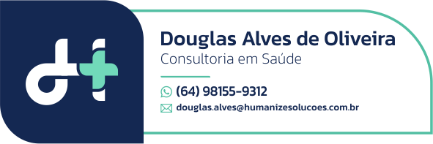